USH Unit 6
American Expansionism and WWI
https://www.youtube.com/watch?v=BShvYeyMm_Y
The Spanish-American War
Sinking of the USS Maine – U.S. battleship explodes while sitting in the harbor of Habana, Cuba. U.S. blames Spain. – April 1898 U.S. declares war on Spain.
Yellow Journalism - exaggerating or stretching the truth.
“Remember the Maine”
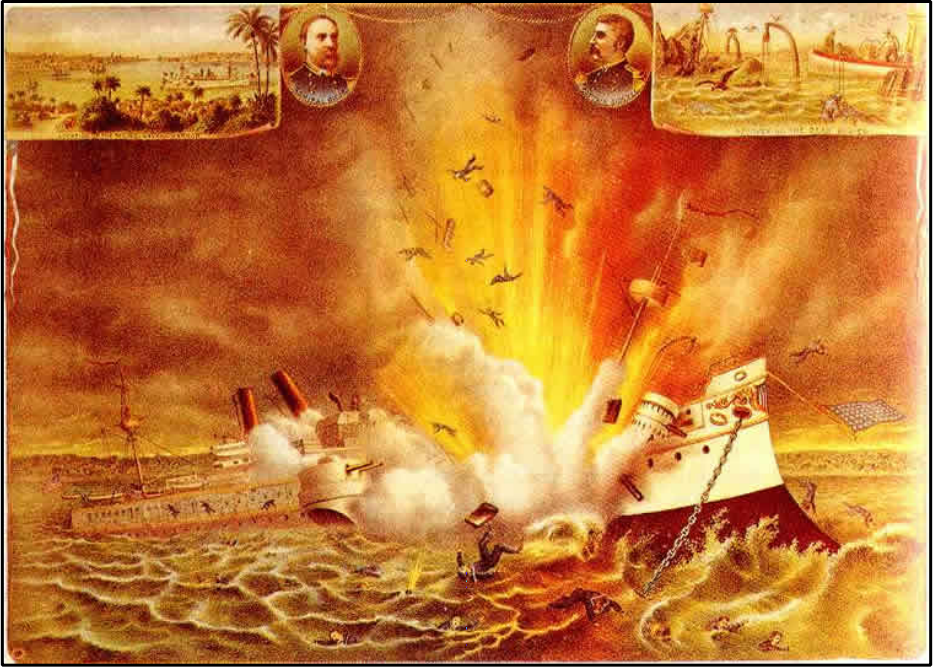 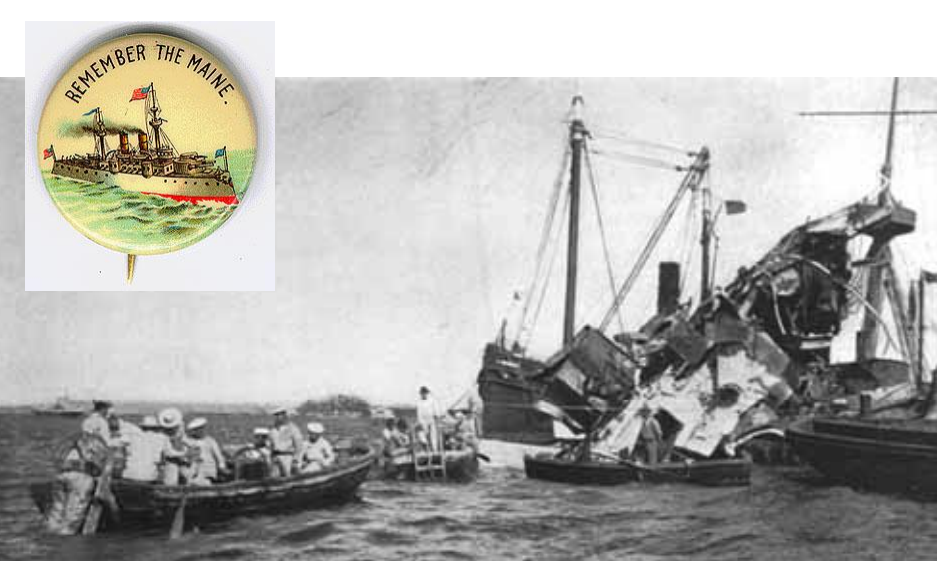 Results of the Spanish-American War
The US defeats Spain
 U.S. gets Puerto Rico, Guam, Cuba, and the Philippines
U.S. pays Spain $20 million – As a result of the Sp-Am War: • U.S. now owns an empire 
 Ends U.S. isolationism 
 U.S. emerges as a world power
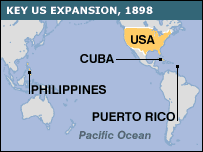 American Expansionism (Imperialism)
Many were concerned about America’s expansionism and continued involvement in Latin America. (Remember Washington warned Americans to stay out of foreign affairs in his Farewell Speech)
 • Philippine-American War – After Sp-Am War, Filipinos were angry that the U.S. simply replaced the Spanish as a controlling power – 
Emilio Aguinaldo led a revolt against U.S. forces in 1899.
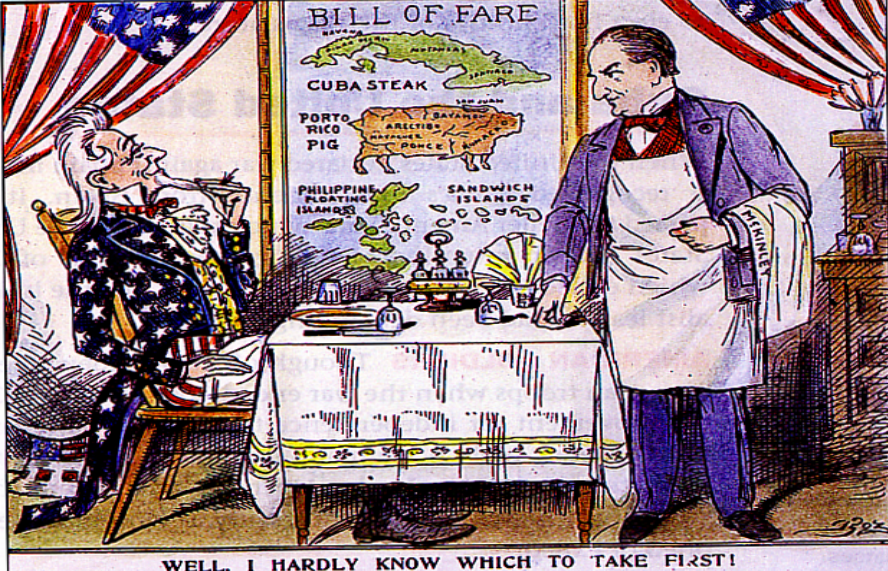 American Expansionism in Latin America
Panama Canal - A canal built by the U.S. cutting across Central America to reduce travel time and provide a short cut between the oceans for commercial and military ships.
 – U.S. chose Panama for the canal, which belonged to Colombia. They refused our offer…wanted more $.
 – US helps Panama rebel against Colombia – Panama accepts our offer ($10m and $250,000 a year)
 – Canal built between 1904-1914
Strategic politically and militarily
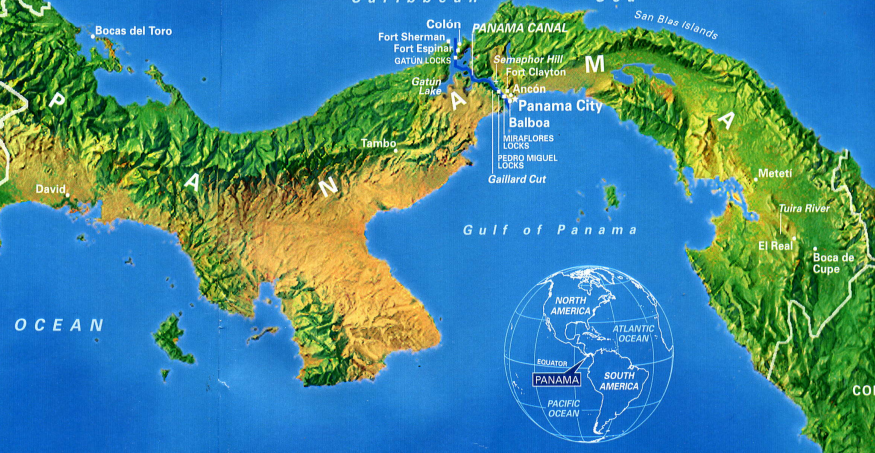 American Expansionism: Roosevelt Corollary to the Monroe Doctrine
Roosevelt Corollary – European powers were getting involved in Latin America 
– TR wanted US to be the most powerful influence in Latin Am. – “Speak softly and carry a big stick”
 – The Roosevelt Corollary stated: the U.S. would use force to protect its economic interests in Latin America
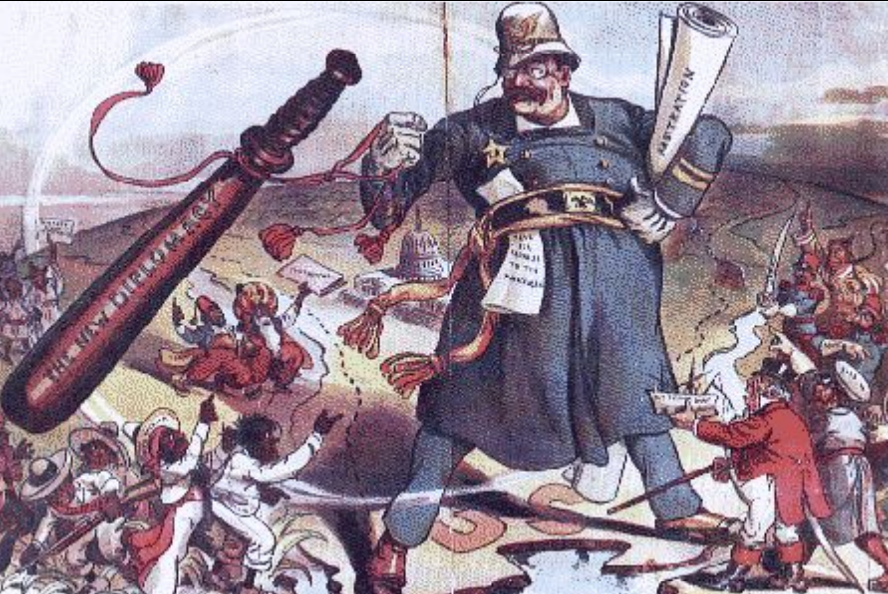 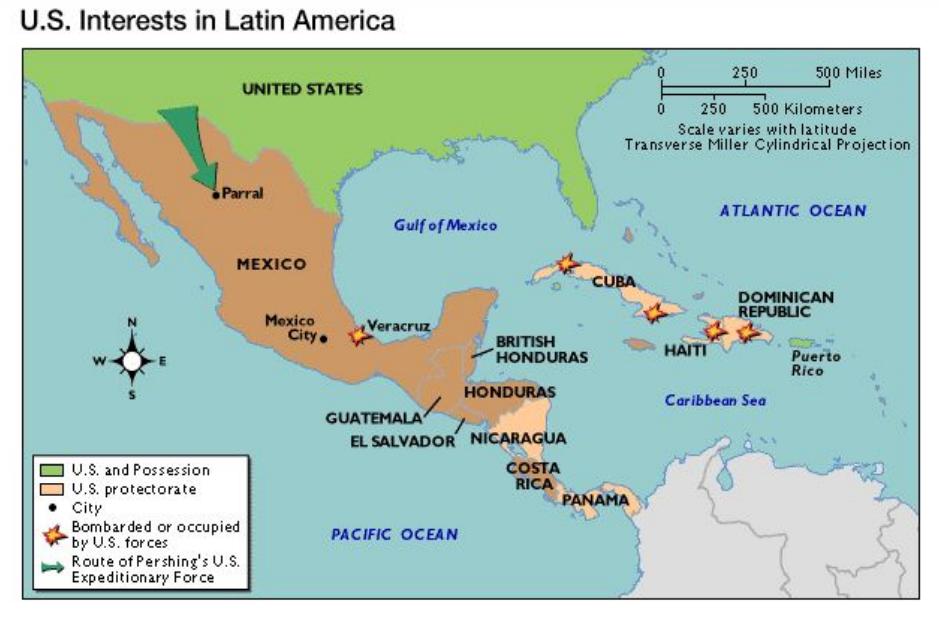 American Expansionism leads us into a new era. America on the world stage.
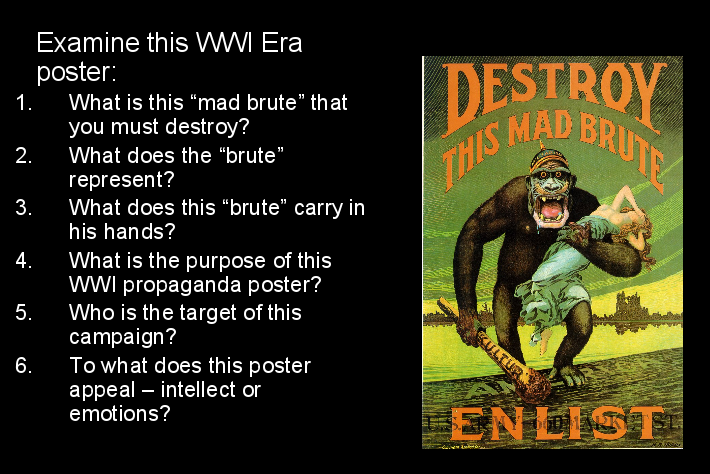 America on the world stagehttps://www.youtube.com/watch?v=eVwrdEQZOnw
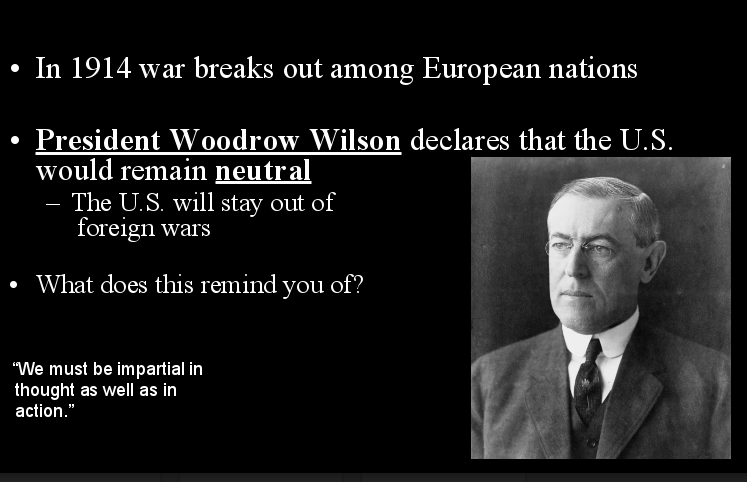 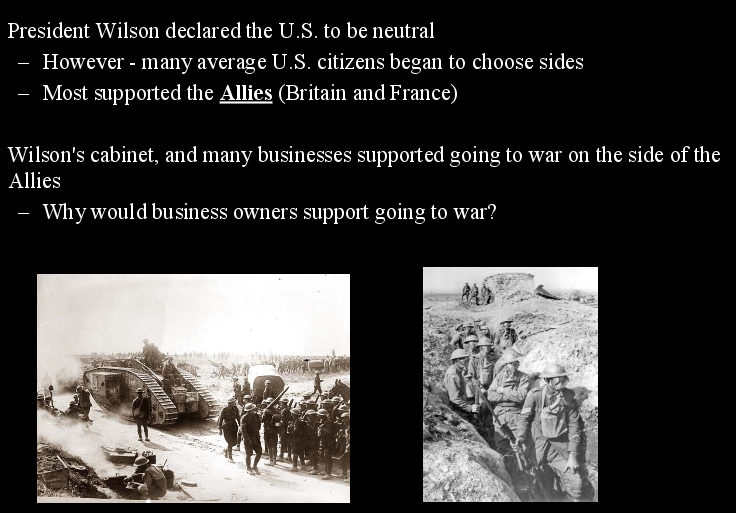 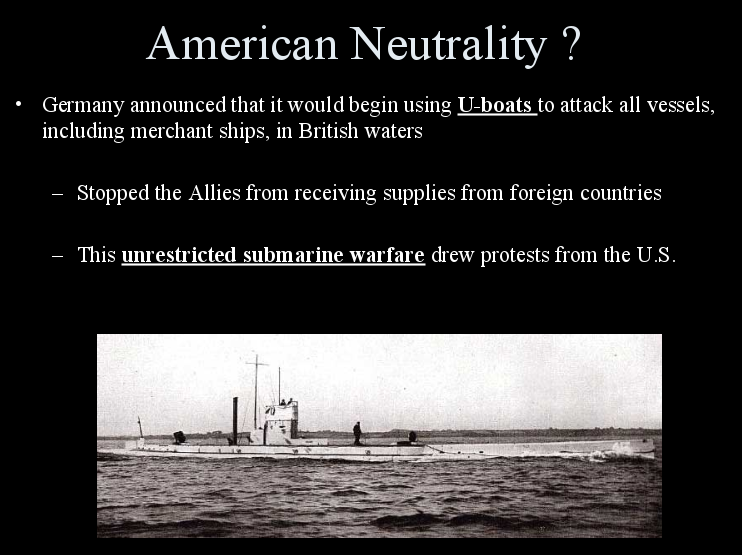 https://www.youtube.com/watch?v=dzaMP5ZXryU
Add a Slide Title - 5
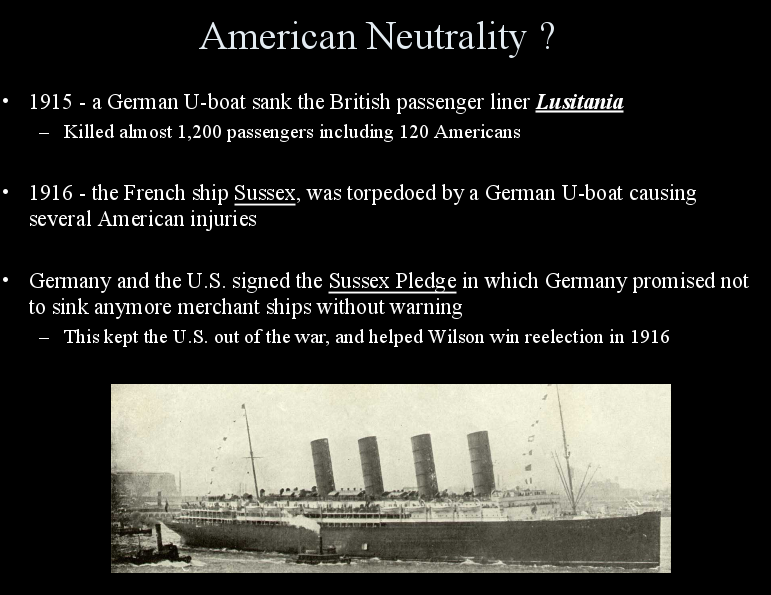 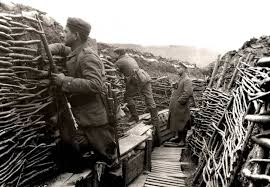 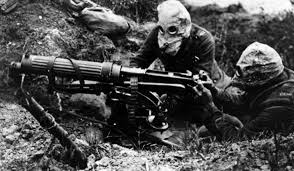 https://www.youtube.com/watch?v=g34CHh7KeFA
Why Does The US Enter The Great War?
(add important points from the video clip to your notes)
Causes of the War in Europe
*Europe is like a “powder keg”
Militarism
Alliance System
Nationalism
Imperialism
Assassination
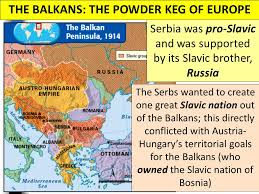 The Spark That Started The War
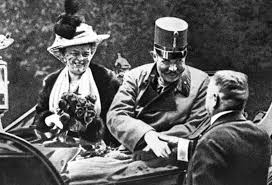 The Assassination of the Austrian Archduke Ferdinand by a Serbian nationalist, Gavrilo Princip
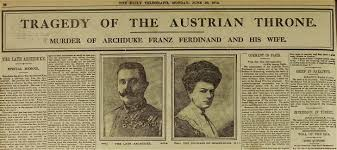 Domestic Impact of WWI
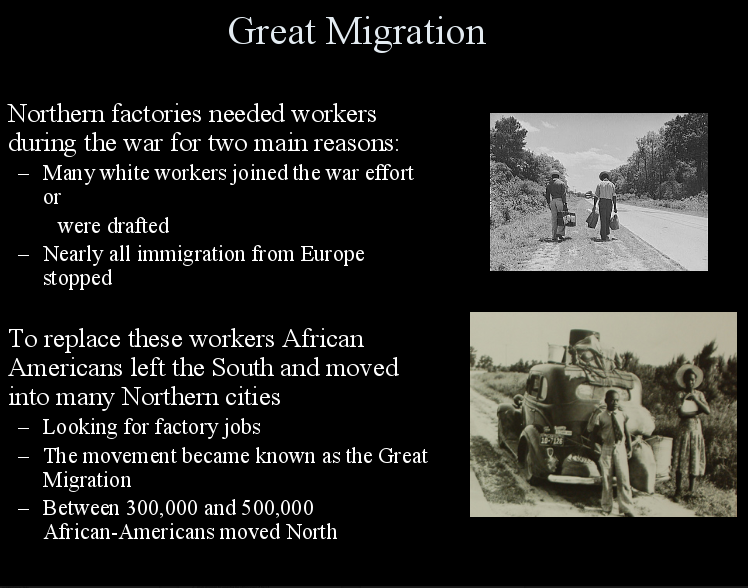 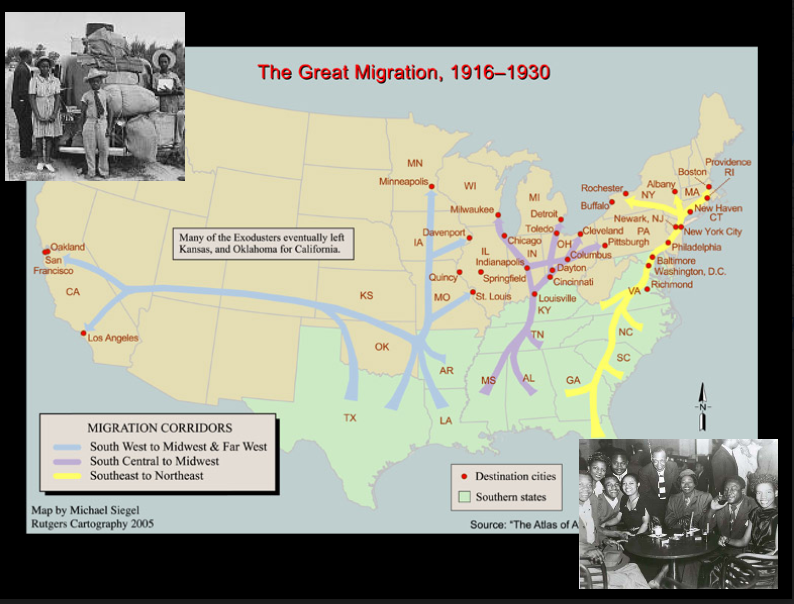 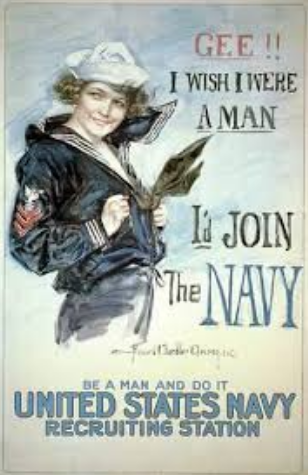 Domestic Impacts of WWI
Propaganda
Information meant to persuade or sway the public
Posters, Pictures, Parades, Songs
Emotional Appeal
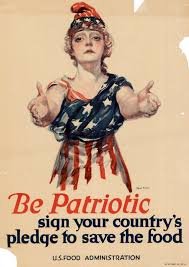 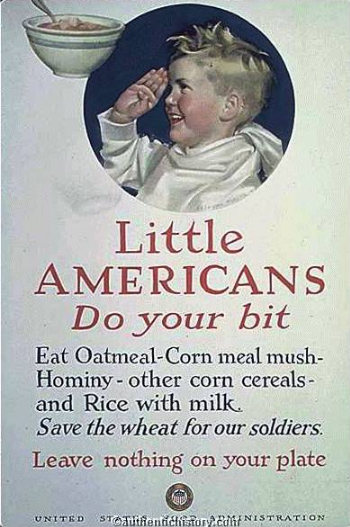 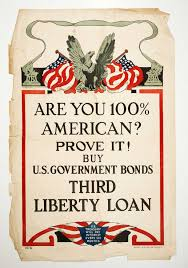 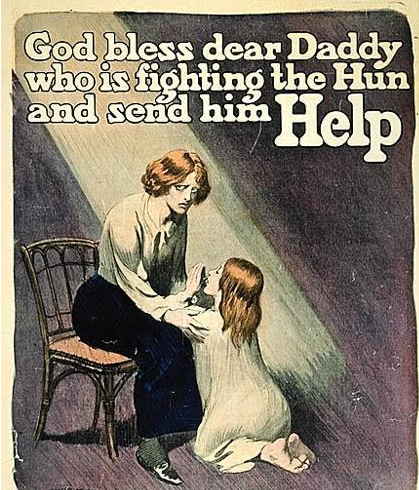 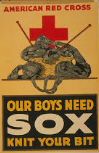 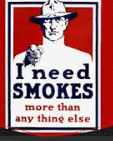 Domestic Impact of WWI: Rosie the Riveter
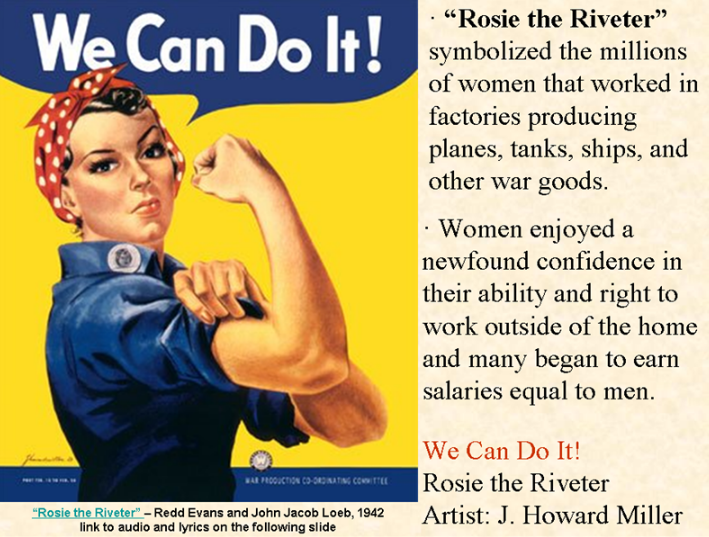 https://www.youtube.com/watch?v=04VNBM1PqR8
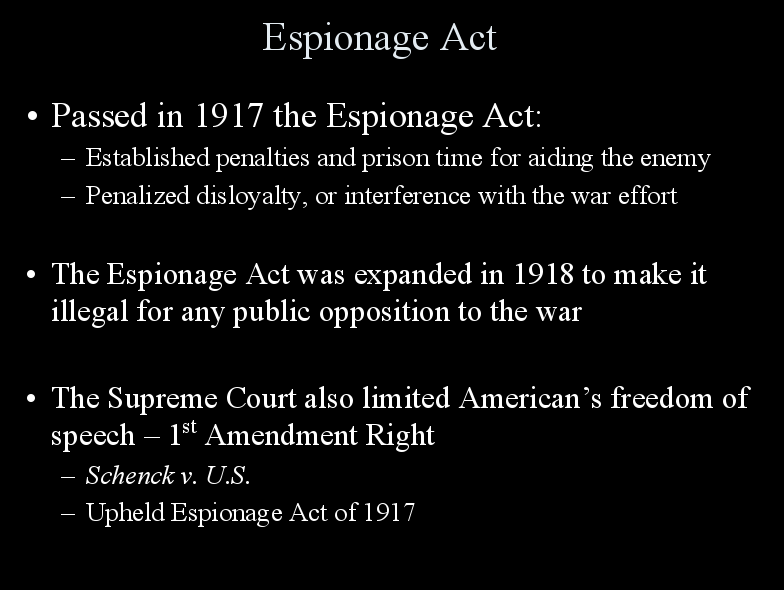 Wilson’s Plan for Peace: The 14 Points
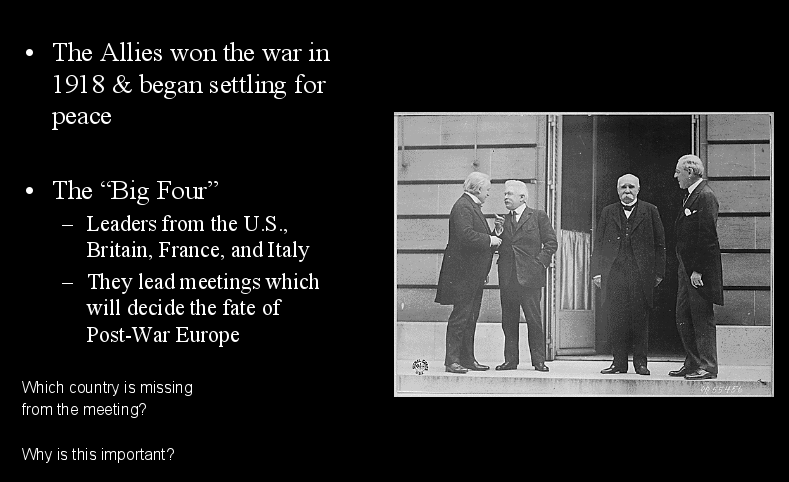 https://www.youtube.com/watch?v=GwKl8PEl-fs
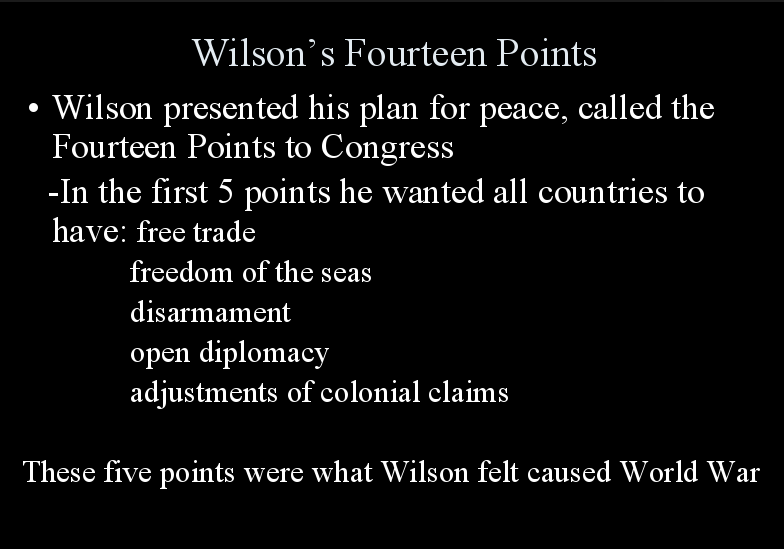 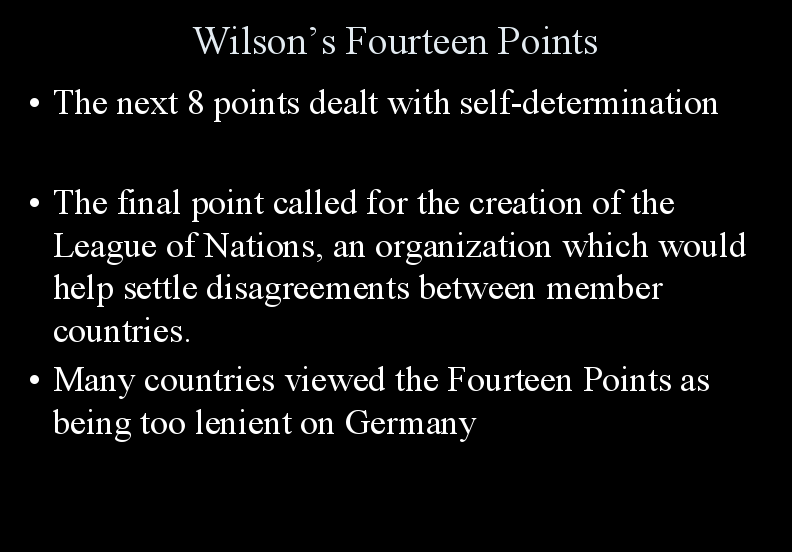 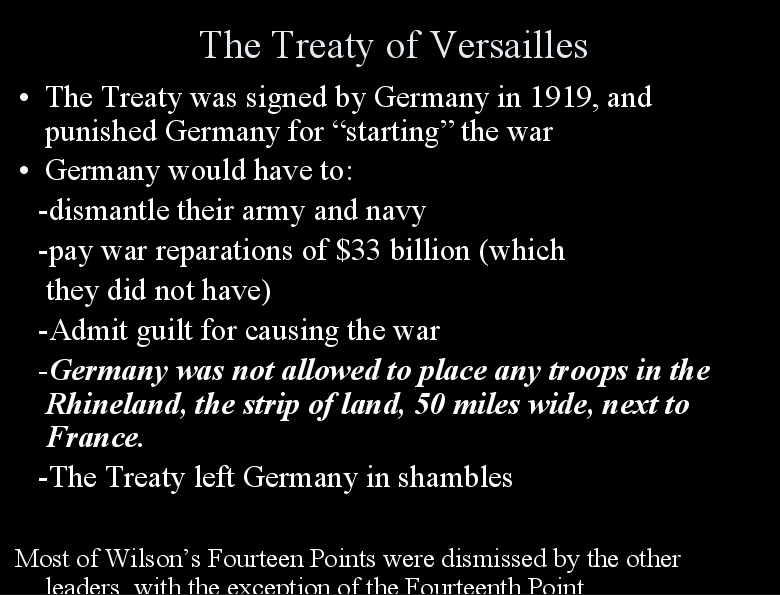 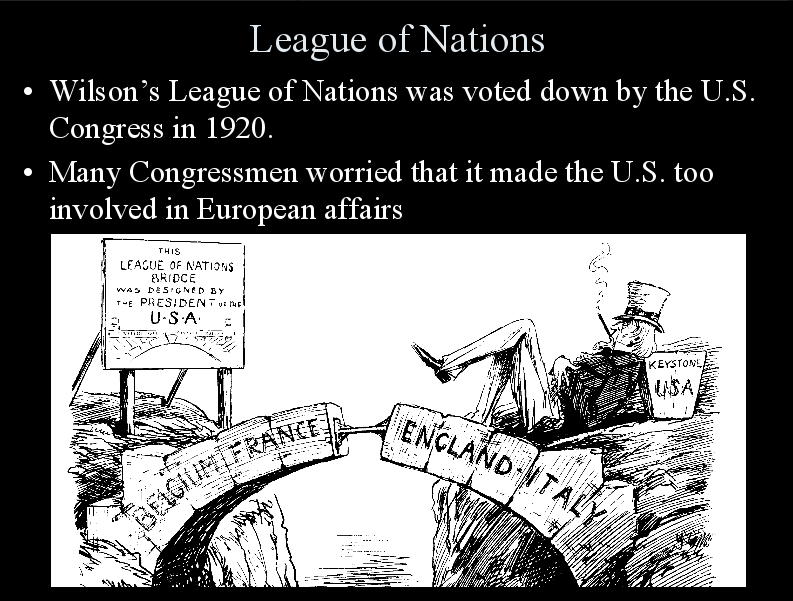